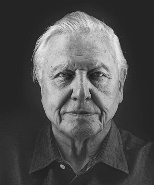 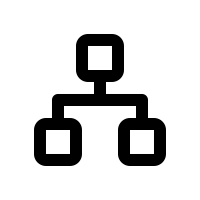 roots
flower
leaves
stem
Classification Key
David Attenborough
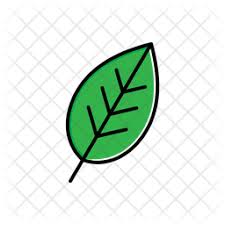 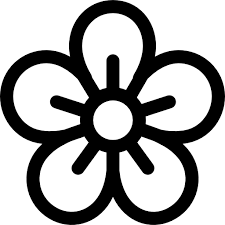 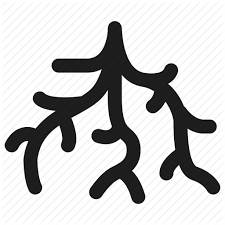 male part
stamen
Plants
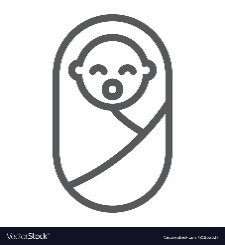 Born 8th 
May 1926
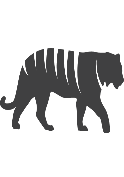 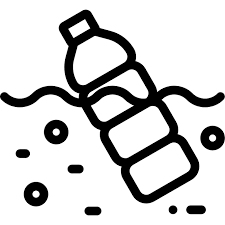 female part
carpel
nutrients
Endangered species
Human impact
air
room to grow
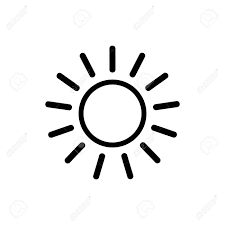 light
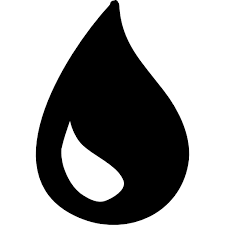 water